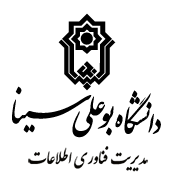 اهم اقدامات انجام شده در مدیریت فناوری اطلاعات
گزارش ارائه شده به مناسبت هفته پژوهش و فناوری سال 1401
در یک نگاه ...
آموزش آنلاین و مجازی
به روزرسانی و پشتیبانی سامانه های آموزش مجازی 
استقرار و بهره برداری سامانه های خدماتی
به روزرسانی سامانه های موجود
راه اندازی میزخدمت الکترونیک
توسعه سامانه های جدید
سامانه امور فرهنگی، نگارستان
سامانه اکانتینگ دلتاسیب
توسعه زیرساخت و شبکه
اجرای رینگ جدید فیبر نوری
اصلاح شبکه های دانشکده ها
ارتقای امنیت شبکه - بروزرسانی فایروالهای دانشگاه
توسعه و بهسازی مرکز داده
افزایش توان محاسباتی مرکز داده فعلی
اصلاح معماری اکتیو مرکز داده فعلی

ارائه خدمات مرکز محاسبات سریع
ارائه خدمات پردازش سریع با ظرفیت کامل
11/28/2022
دانشگاه بوعلی سینا، مدیریت فناوری اطلاعات، http://ict.basu.ac.ir
2
توسعه زیرساخت و شبکه
اجرای رینگ جدید فیبر نوری
ارتقای امنیت شبکه – به‌روزرسانی فایروال‌های دانشگاه
برنامه ریزی برای توسعه فیبر دانشگاه به واحدهای بیشتر
برنامه ریزی برای یکپارچه سازی شبکه پردیس های اقماری با پردیس اصلی دانشگاه
11/28/2022
دانشگاه بوعلی سینا، مدیریت فناوری اطلاعات، http://ict.basu.ac.ir
3
توسعه مرکز داده
توسعه و بهسازی مرکز داده فعلی
افزایش توان محاسباتی مرکز داده فعلی
اصلاح معماری اکتیو مرکز داده فعلی

برنامه ریزی برای ادامه توسعه مرکز داده جدید دانشگاه

ارائه خدمات پردازش سریع و ابری ( مرکز محاسبات سریع دانشگاه)
11/28/2022
دانشگاه بوعلی سینا، مدیریت فناوری اطلاعات، http://ict.basu.ac.ir
4
توسعه و به روزرسانی پایگاه وب دانشگاه
بهسازی و اصلاح زیرسایت ها

راه اندازی میز خدمات الکترونیک

یکپارچه سازی با احراز هویت متمرکز
11/28/2022
دانشگاه بوعلی سینا، مدیریت فناوری اطلاعات، http://ict.basu.ac.ir
5
توسعه سامانه های جدید
سامانه اکانتینگ
سامانه امور فرهنگی، نگارستان
11/28/2022
دانشگاه بوعلی سینا، مدیریت فناوری اطلاعات، http://ict.basu.ac.ir
6